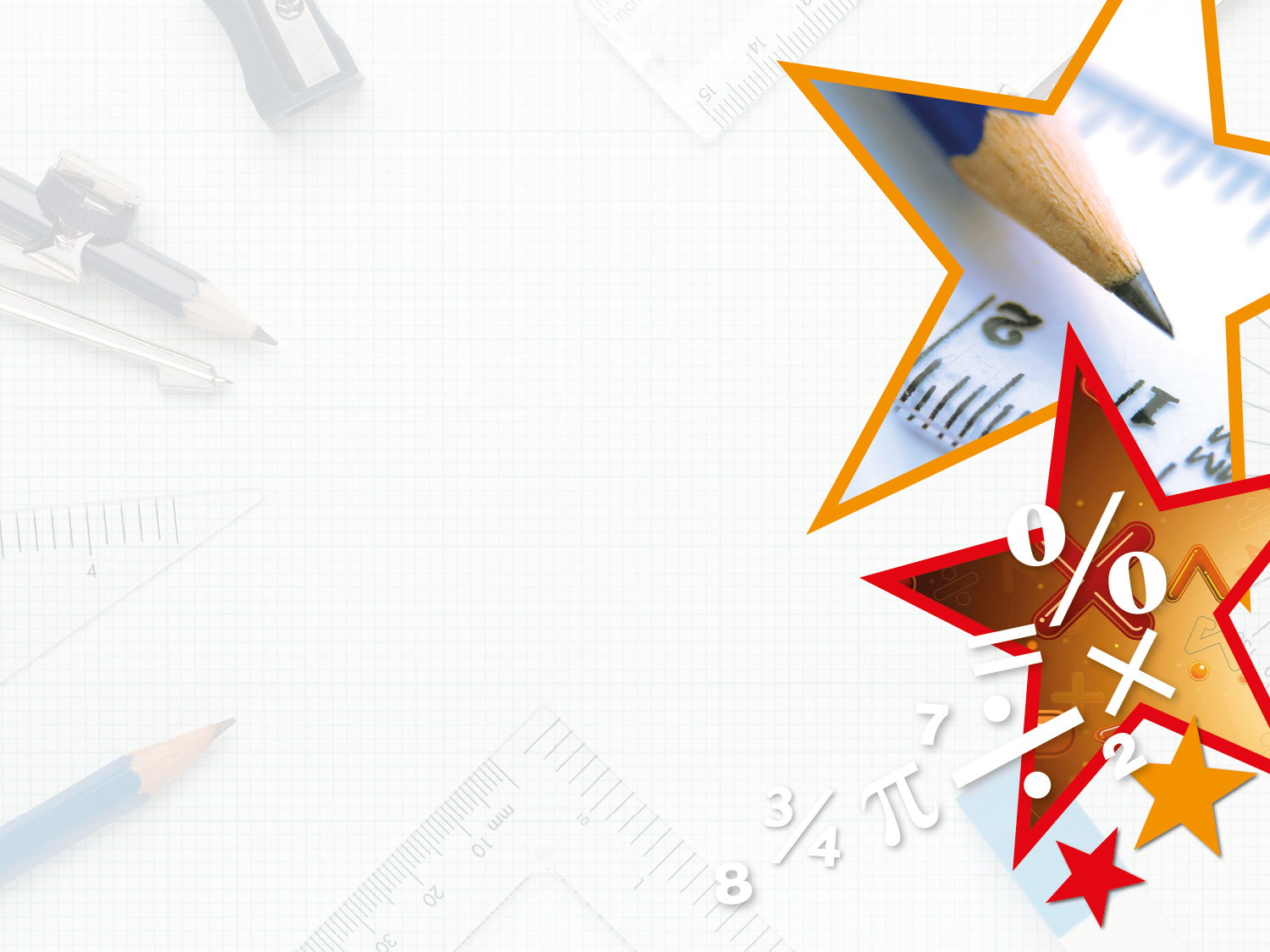 LIFE/work balance











We have started a #LIFEworkbalance campaign and we need your help to complete our LIFE/work balance survey.

We hope to publish the results soon, so please give 15 minutes of your time to help us get a true picture of school life.


Want to be a part of this campaign? Take the survey on our website and share it with your colleagues!
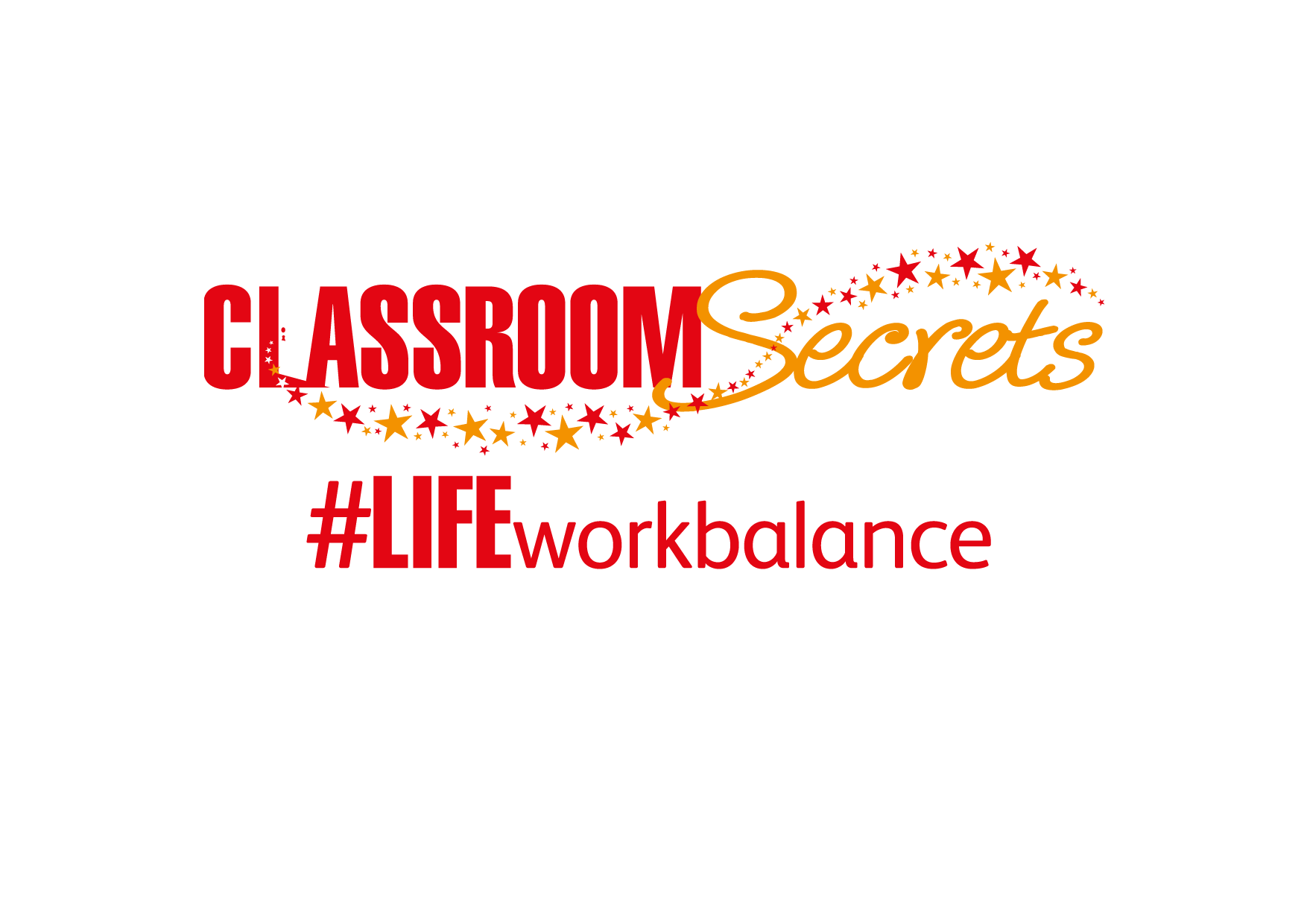 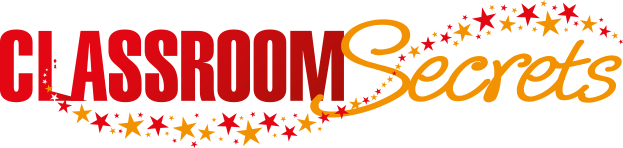 © Classroom Secrets Limited 2019
Year 2 – Summer Block 2 – Consolidation – Consolidation of Sentence Types  1

About This Resource:

This PowerPoint has been designed to support your teaching of this small step. It includes a starter activity and an example of each question from the Varied Fluency and Application and Reasoning resources also provided in this pack. You can choose to work through all examples provided or a selection of them depending on the needs of your class.


National Curriculum Objectives:

English Year 2: (2G2.2) How the grammatical patterns in a sentence indicate its function as a question
English Year 2: (2G2.3) How the grammatical patterns in a sentence indicate its function as a command
Terminology for pupils:
(2G2.2) question
(2G2.3) command


More resources from our Grammar, Punctuation and Spelling scheme of work.


Did you like this resource? Don’t forget to review it on our website.
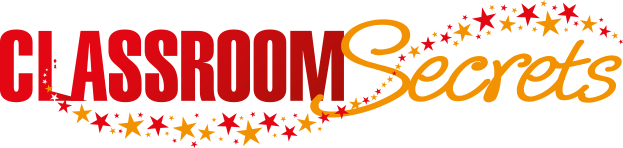 © Classroom Secrets Limited 2019
Year 2 – Summer Block 2 – Consolidation – Consolidation of Sentence Types  1

Notes and Guidance:

As this is a consolidation block, it provides a more general overview of previously detailed learning covered in Key Stage 1. 
This step looks at consolidating how to recognise, use and punctuate questions and commands accurately. 
Children should be confident at identifying questions by recognising their use of question openers ‘who’, ‘what’, ‘where’, ‘when’, ‘why’ and ‘how’; as well as questions that don’t use these openers. They should also know that questions are always punctuated using a question mark.
Children should be confident at identifying commands that use simple verbs and one-word sentences. Command sentences can be punctuated with either a full stop or an exclamation depending on whether the sentence is an order or a polite request, e.g. ‘Sit down!’ versus ‘Keep off the grass.’ Children should be able to recognise the difference between the two.


Focused Questions

Identify the questions and commands in the sentences below.
Insert the correct question word in the sentence below.
Punctuate the sentences below accurately.
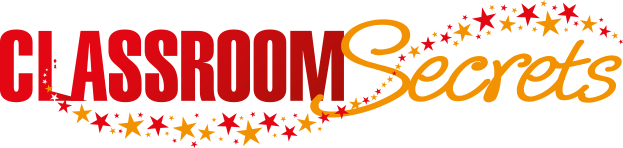 © Classroom Secrets Limited 2019
Year 2 – Summer Block 2 – Consolidation



Step 11: Consolidation of Sentence Types  1
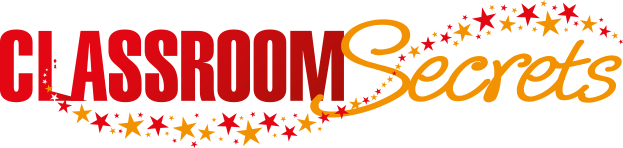 © Classroom Secrets Limited 2019
Introduction

Which of the following statements are true?



Questions only use words which begin with ‘w’.

A command gives an order.

A command always has an exclamation mark at the end.

A question always has a question mark at the end.
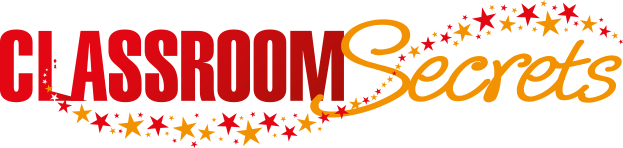 © Classroom Secrets Limited 2019
Introduction

Which of the following statements are true?



Questions only use words which begin with ‘w’.

A command gives an order.

A command always has an exclamation mark at the end.

A question always has a question mark at the end.
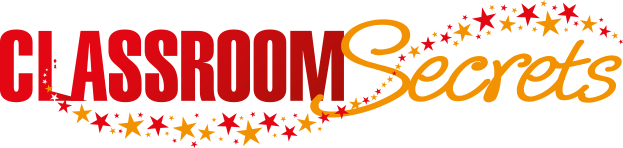 © Classroom Secrets Limited 2019
Varied Fluency 1

Tick the sentences below which are questions. Add the correct punctuation.
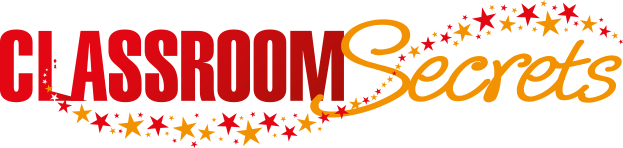 © Classroom Secrets Limited 2019
Varied Fluency 1

Tick the sentences below which are questions. Add the correct punctuation.



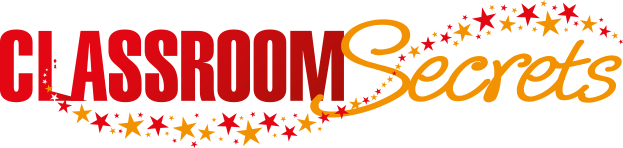 © Classroom Secrets Limited 2019
Varied Fluency 2

True or false? The sentence below is a question.




Couldn’t you go and listen to your music somewhere else?
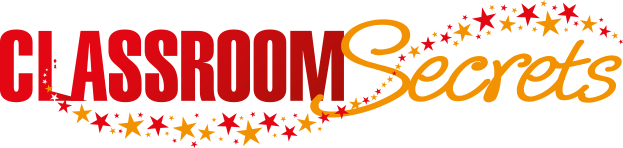 © Classroom Secrets Limited 2019
Varied Fluency 2

True or false? The sentence below is a question.




Couldn’t you go and listen to your music somewhere else?

True
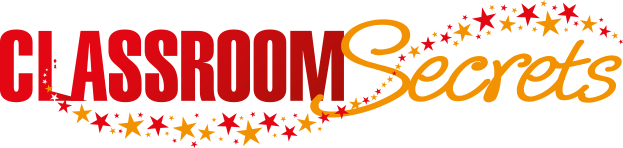 © Classroom Secrets Limited 2019
Varied Fluency 3

Circle the words that could be used to write a command.
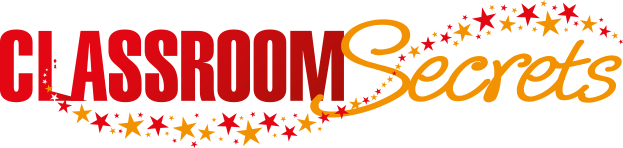 © Classroom Secrets Limited 2019
Varied Fluency 3

Circle the words that could be used to write a command.
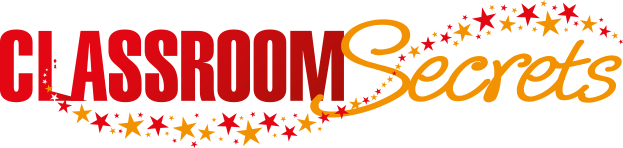 © Classroom Secrets Limited 2019
Varied Fluency 4

Add an opener from below to complete the question and command sentences. 
Punctuate each sentence.

________  your dog got a favourite toy


 ________  to the other side of the playground and back


 ________  get that paint all over your clothes
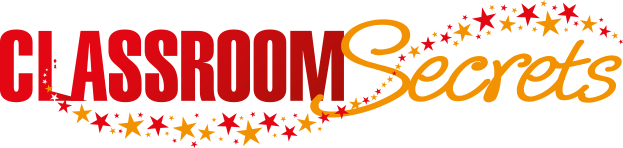 © Classroom Secrets Limited 2019
don’t
has
skip
Varied Fluency 4

Add an opener from below to complete the question and command sentences. 
Punctuate each sentence.

 Has your dog got a favourite toy?


 Skip to the other side of the playground and back.


 Don’t get that paint all over your clothes!
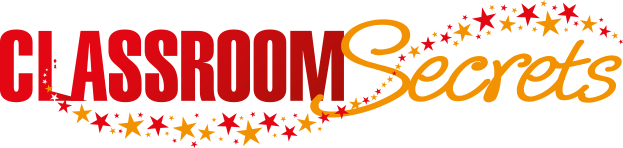 © Classroom Secrets Limited 2019
don’t
has
skip
Application 1

Use the words below to write a command and a question.











Punctuate your sentences correctly.
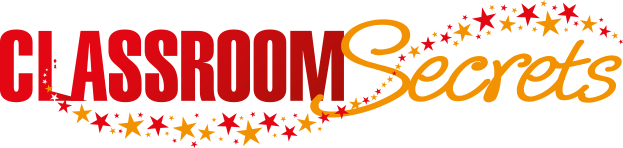 © Classroom Secrets Limited 2019
Application 1

Use the words below to write a command and a question.











Punctuate your sentences correctly.

Will you put the fish back in the rockpool?
Put the fish back in the rockpool!
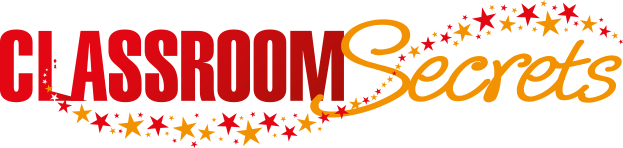 © Classroom Secrets Limited 2019
Reasoning 1

Which of the words below could be used to open a command sentence? Explain why.











Use each of the words above to write a command.
eat
what
meet
clap
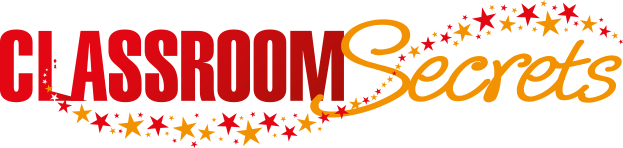 © Classroom Secrets Limited 2019
Reasoning 1

Which of the words below could be used to open a command sentence? Explain why.











Use each of the words above to write a command.
eat, meet and clap. They are all verbs.
Various answers, for example: Clap you hands in time to the music.
eat
what
meet
clap
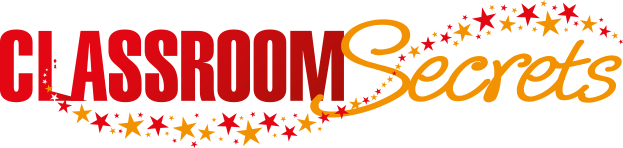 © Classroom Secrets Limited 2019
Reasoning 2

Which of these sentences have not been written correctly?













Explain your answer.
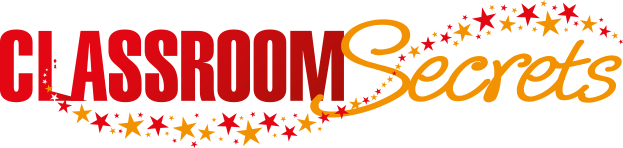 © Classroom Secrets Limited 2019
Reasoning 2

Which of these sentences have not been written correctly?













Explain your answer.
A is missing a capital letter and a question mark; B is missing a full stop and D is missing a capital letter and an exclamation mark.
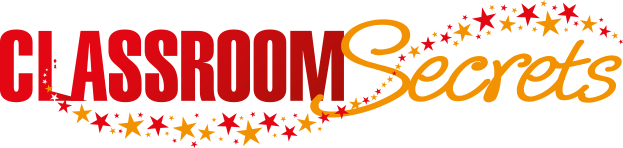 © Classroom Secrets Limited 2019